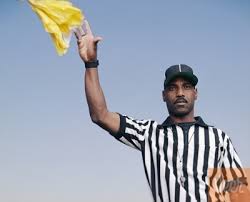 RULE 10: PENALTY ENFORCEMENTand INADVERTENT WHISTLESPresented by John Mattuchio
Keep your cool.
WHAT DO YOU KNOW?POP QUIZ
True or False

2nd and goal at the 3 yard line.  Ball carrier A14 is downed at the 1 yard line, then B67 piles on.  A14 retaliates by slugging B67

RULING: The penalties offset since both are dead ball fouls.  A14 is disqualified for fighting.  The ensuing play is 3rd and goal from the 1 yard line.

True
MULTIPLE CHOICE

4th and 5 from the A-45 yard line.  Team A snaps the ball while in an illegal formation, during the same play and while the punt is in flight, B58 commits BBW on A25 at the B-30 yard line.  The ball is recovered and downed by B80 at the B-20 yard line.  A25 piles on after the whistle.  

Which one(s) are correct?

RULING OPTIONS:

Team B can maintain possession of the ball by declining Team A’s illegal formation penalty, but will be penalized for their own live BBW penalty, ½ distance to their own goal, then will be awarded 15 yards for the dead ball late hit foul by A25, placing the ball at the B-25 for new possession by Team B.
Team B may elect to accept the offsetting live ball fouls by both teams and have Team A replay the down and accept the dead ball late hit penalty administered from the previous spot, 4th and 20 for Team A from the 30 yard line.
Team B may elect to accept the offsetting live ball fouls by both teams and start a new possession, 1st and 10 from the B-35 yard line.

a & b
True or False

4th down and 6 from the B-18 yard line, A12 completes a short pass for 5 yards and is roughed by B51, then stands over the QB and mocks him by moving his hand in a throat slitting motion after the whistle has been blown to end the play, his second Unsportsmanlike Conduct foul in the contest.

RULING:

Team B is awarded possession since Team A did not make the line to gain on 4th down.  Enforce both the RTP personal foul and the UNS fouls from the succeeding spot, 1st and 10 for Team B from the B-3 ¼ yard line.

False – Team A is awarded a First Down, ½ the distance from the succeeding spot based upon the RTP penalty, live ball infraction.  Then, additional ½ the distance for the UNS foul by the same player.  Resulting play, 1st and Goal for Team A from the 3 ¼ yard line.  B51 is ejected for committing his second UNS in the game.  

If the RTP did not occur and B-51 had only committed the UNS penalty (and still ejected) after the whistle was blown, Team B would have been awarded the ball at the B 6/12 yard line, 1st and 10, as a result of the UNS penalty enforcement following 4th down.
True or False

Immediately after Team B is awarded a Safety, a fight breaks out and three different Team A players commit UNS fouls.

RULING:

Team A will kick off from their own 2 ½ yard line.

False
POINTS OF EMPHASIS
Live ball fouls committed by both teams during a down offset and the down is replayed.  This is also the case when one team has committed only one live ball foul while the other has committed two or more.

A team can elect to enforce only one live ball foul during a given down when an opponent has committed multiple live ball fouls.
This is NOT the case for dead ball fouls as they will be enforced in order of occurrence.

Any player that commits a foul that mandates disqualification must leave the game, even if the penalty is declined.

When Team A commits a live ball foul (other than KCI) on a kick play other than a field goal, the penalty may be enforced from the previous spot or from the subsequent succeeding spot where the ball belongs to Team B.
POINTS OF EMPHASIS (continued)
Penalties for fouls that occur between the end of the 4th quarter and the start of the extra period for overtime are enforced from the 25-yard line, or in accordance with the spot of the first possession series by league (Exception: Rule 10-2-5)(A.R. 10-2-5-I-XII)

If live ball fouls by both teams are reported to the referee, the fouls offset and the down repeated, EXCEPT:
	1) When there is a change of team possession during a down, and the team last 	gaining possession had not fouled before last gaining possession, it may refuse 	offsetting fouls and thereby retain possession after completion of the penalty for its 	foul (A.R. 10-1-4-I-VIII).

	2) When Team B’s foul is governed by post-scrimmage kick rules, Team B may refuse 	offsetting fouls and accept post-scrimmage kick enforcement.

	3) Rules 8-3-4-c and 3-1-3-g-3 (during a try or extra period after Team B possession).

No distance penalty, including tries from on or inside the 3 yard line, shall exceed half the distance from the enforcement spot to the offending team’s goal line [EXCEPTIONS: (1) DPI on scrimmage downs, other than the try (Rules 7-3-8 and 10-2-5-b); and (2) On the try, DPI when the ball is snapped from outside the 3 yard line.
POINTS OF EMPHASIS (continued)
Penalties for personal fouls as well as unsportsmanlike conduct fouls are enforced on the try or the succeeding kickoff at the option of the scoring team.

PSK enforcement applies only to Team B during a scrimmage kick play and only under the following criteria:
	1) The kick is not during a try, a successful FG, or in an extra period. (A.R. 10-2-3-IV)
	2) The ball cross the neutral zone.
	3) The fouls occurs 3 or more yards beyond the neutral zone.
	4) The foul occurs before the end of the kick (A.R. 10-2-3-I, II, and V).
	5) Team B will next put the ball in play.

Distance penalties for fouls by either team may not extend a team’s free kick restraining line behind its own 5 yard line.  Any remaining penalty yardage will be assessed from the next succeeding spot.


Always keep in mind the Three-and-One Principle (Rules 2-33 and 10-2-2-c) when determining Enforcement Spots.

When the team in possession commits a fouls behind the basic spot, the penalty is enforced from the spot of the foul.
When the team in possession commits a foul beyond the basic spot, the penalty is enforced from the basic spot.
When the team not in possession commits a foul either behind or beyond the basic spot, the penalty is enforced from the basic spot.
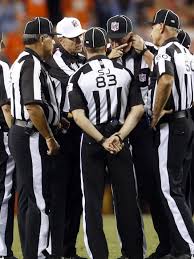 MECHANICS
Getting the penalty enforcement correct is the whole crew’s responsibility……slow it down, get it right!

Referee gives the signal facing the press box stating the penalty against the number of the player on either offense or defense, number of yards, resulting down.

Umpire and HL should mirror the march off of the penalty, give quick hand signals to each other to indicate the number of yards …..and march in the right direction!

When working as HL, especially at sub-varsity and youth levels, remember to freeze your chain crew as soon as you see laundry on the field.

B and LJ should ensure that correct distance and down is indicated following completion of the mark-off, as well as the status of the clock, whether to go on snap or to wind the clock.
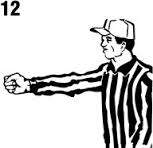 INADVERTENT WHISTLES
An inadvertent whistle does not matter if a penalty is accepted for a foul which occurred during the down.  BUT, if there is no foul (or a foul is declined) and an inadvertent whistle is blown during:

	A) LEGAL FORWARD PASS , SNAP IN FLIGHT, or LEGAL KICK 	(meaning the ball hasn’t yet been possessed) – replay the down at 	the previous spot.

	B) LOOSE BALL, specifically a FUMBLE , BACKWARD PASS , 	ILLEGAL 	FORWARD PASS OR ILLEGAL KICK – the team last in 	possession may take the ball at the spot where possession was lost 	or they may choose to replay the down from the previous spot.

	C) PLAYER POSSESSION – the team in possession may take the ball at 	the spot where the ball was when the whistle was blown or replay 	the down from the previous spot.
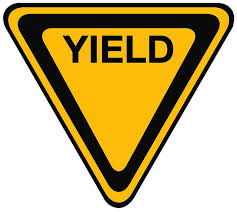 INADVERTENT WHISTLE SCENARIOS
Blowing whistle on opposite side of field when you “think” the play is dead and you can’t see that the runner is down and that player has the ball, or maybe a defender has stripped the ball….don’t assume!

Illegal touch on punts, don’t kill play unless recovered (use discretion at lower levels)…….receiving team could still pick up ball and advance.

Be conscious of a backwards pass as opposed to a fumble on 4th down.

Teams can execute well on simulating handoff, blowing whistle on non ball-carrying runner when multiple defenders make a tackle…..ensure that player has the ball!